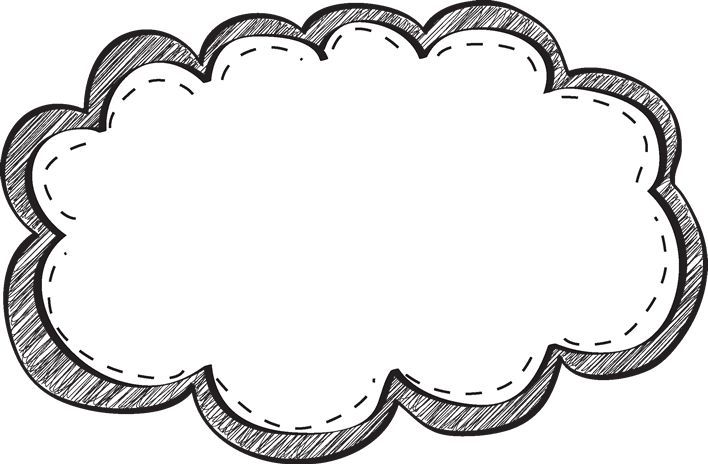 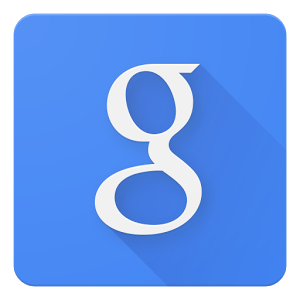 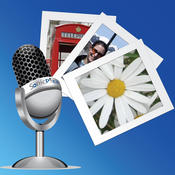 Welcome to Digital Literacy 4-6 with Mrs. Sward

All of our course work and projects will be online…check out our class site:  http://clesmrssward.weebly.com/summer-school-stuff.html for more info!

Permission forms are going home today for students to be able to use some of our 
online resources – please read them over, sign them and return them Tuesday so that we
can get right in there! Any questions: kristin_sward@sd33.bc.ca  

Other things to bring on a daily basis:
-a snack
-runners for PE time
-water in a water bottle
-sunscreen, sunglasses and a hat in case we go outside
-a set of ear buds or earphones
Class is 8:30-12:30 
Students can meet you at the front door when they are done 
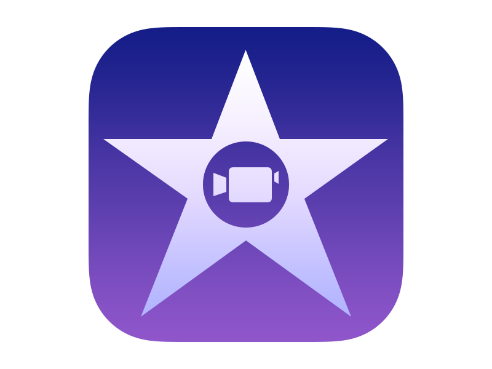 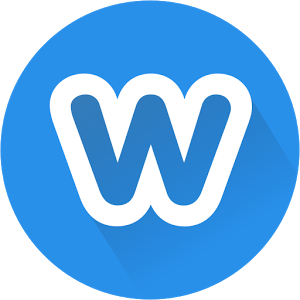